Профориентационная работа с обучающимися в КГКОУ ШИ 11
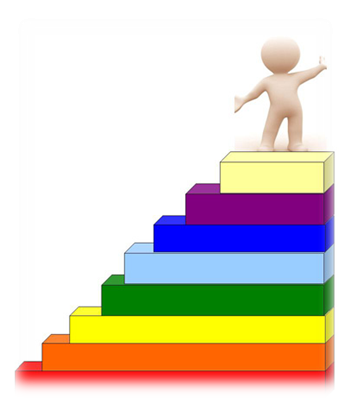 Директор  КГКОУ ШИ 11
Крымзина С.М.
Система профессионального самоопределения          
обучающихся КГКОУ ШИ 11
Трудовое обучение
 (5 – 9 класс)
Первый этап профессионально-информационный
 (1 – 4 класс)
Третий этап профессиональное самоопределение реального выбора будущей профессии 
(8-9 классы)
Второй этап профессиональное воспитание
(5 – 7 класс)
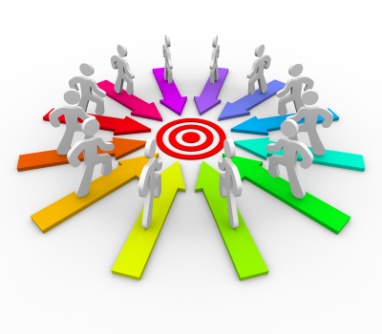 Эффективными формами работы считаем проведение совместных мероприятий обучающихся, родителей и социальных партнеров, выставки творчества, презентации опыта трудового воспитания.
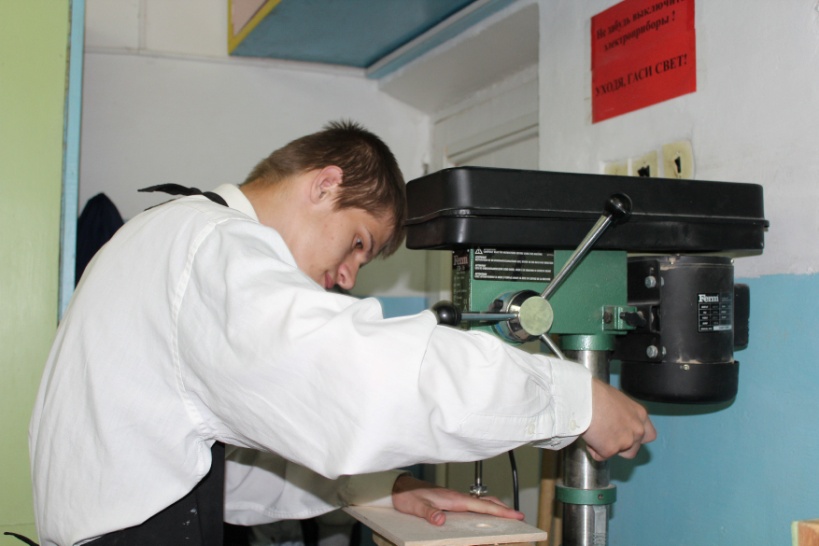 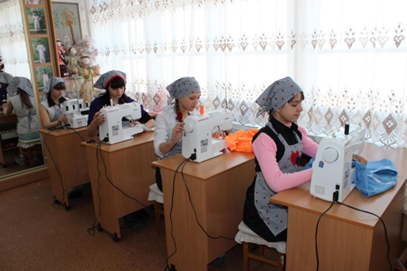 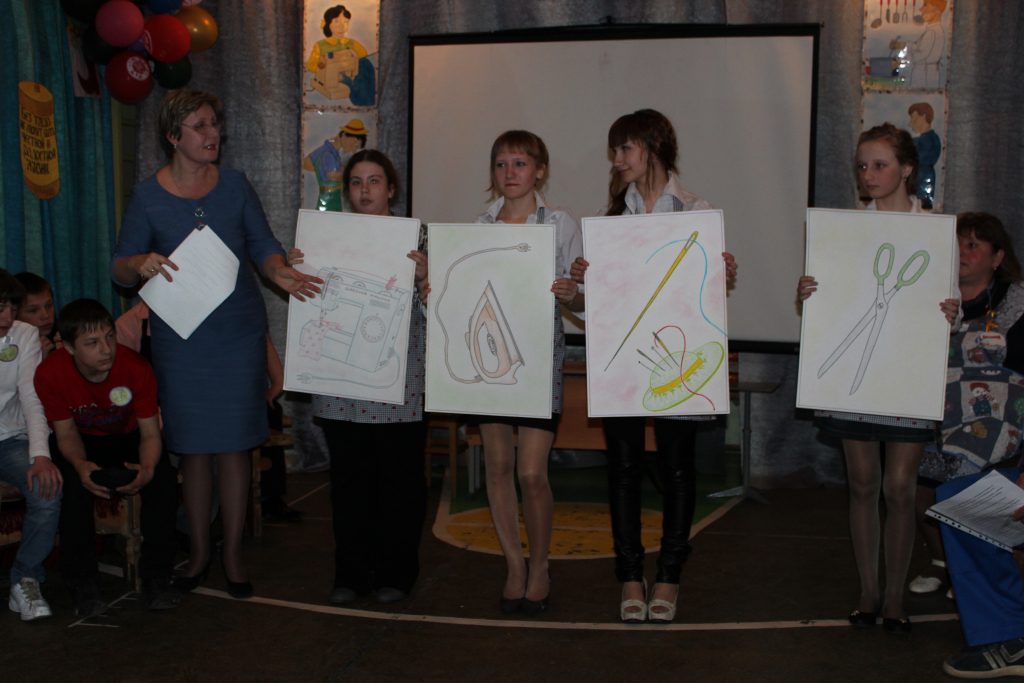 Мониторинг эффективности реализации модели профессионального самоопределения выпускников КГКОУ ШИ 11